2ــ الخليفة أبو جعفر المنصور( 136 ــ 158 هـــ )
هو أبو جعفر عبد الله بن محمد بن علي ولد بالحميمة عام 101هــ ، وفي رواية أخرى عام 95 هــ .
أبو جعفر المنصور :
في عام 136 هــ عقــد أبو العباس السفاح ولايــة الــعهــد لأخيـه أبــي جعفر  ثـم توفـــي السفاح وكان أبو جعفر وقتئذ بالحجاز ، فـأخذ البيعة له ابن أخيه عيسى بن موسى بن محمد بــن علــي العباســي وكتب إليه يخـبره بـوفاة السفاح والبيعة له ، فلقيه الرسول وهو عائد في الطريق من مكة .
أبو جعفر المنصور :
تولى المنصور الخلافة في وقت لم تكن أركان الدولة العباسية قد توطدت ولم يكــــن يـخــاف علــــى الــدولــة مـــن الأمويين أو بقاياهم كما كان الحال في عصر أبي العباس السفاح ولكنه كان يخاف من جهات أخرى .
أبو جعفر المنصور :
الصعوبات التي واجهت الخليفة أبا جعفر المنصور:
1 ــ منافسة عمه عبد الله بن علــي .
2 ــ عظمة أبي مسلم الخراساني .
3 ــ العلـــويــون .
أبو جعفر المنصور :
الصعوبات التي واجهت الخليفة أبا جعفر المنصور:
4 ــ حركة الراوندية.
5ــ حركة سنباذ.
6 ــ حركة أستاذ سيس.
أبو جعفر المنصور :
1ــ  منافسة عمه عبد الله بن علي العباسي :
       أعلن عبد الله بن علي عدم اعترافه بخلافة أبي جعفر المنصور وأعلن التمرد عليــه فلجــأ المنصــور إلـــى أبــي مسلم الخــراساني وطلــب منــه المسيــر لحرب عبد الله بن علي ، فسار أبو مسلم لحربه ونجح في القضاء على حركته .
أبو جعفر المنصور :
2 ـ عظمة أبي مسلم الخراساني :
    كان المنصور يرى أن خلافته مهددة من قبــل أبي مسلم الخراساني ذلك الرجل الذي علــى يديه قامـت الدعوة في خراسان فكان أحــد أعمـدة الدولة العباسية الذين اعتمدت عليهم في مراحلها الأولى .
عظمة أبي مسلم الخراساني :
بعــد إعـــلان الـدعوة وسع أبو مسلم الخــراســانــي مــن نفوذه خـارج إقليم خراسان وتخلص من كل العناصر التي كانت تنازعه السيادة وكان يرفض أن يكـــون هنــاك وصيـــاً علـى تصرفاته ، وأضحــت قـراراته تتصـادم مع قرارات الخليفة
عظمة أبي مسلم الخراساني :
هناك مجموعة من الأسباب أدت إلى قيام المنصور بالتخلص من أبي مسلم الخراساني هذه الأسباب هي : 
1 ـ تعالي أبي مسلم الخراساني وزهوه على أبي جعفر المنصور .
2 ـ بعدما انتصر أبومسلم الخراساني على عبد الله بن علي بالشام أرسل المنصور رسولاً من قبله ليحصي الغنائــم فغضــب أبــو مسلم وكــاد يقتل الرسول فعلم المنصور بذلك .
3ـ تحــدي أبــي مسلـــم الخــراساني لأمر المنصور عندما أرسل إليه يخبره بتعيينه على الشام ومصر بدلاً من إقليم خراسان .
4 ـ قيامه بقتل سليمان بن كثير أحد شيوخ الدعوة دون استشارة البيت العباسي .
5 ـ كتابة اسمه قبل اسم الخليفة في بعض رسائله بل وتجرؤه على خطبة إمرأة من البيت العباسي.
6ـ ماحدث في موسم الحج عام 136هــ عندما كان المنصور أميراً للحج وفي الطريق إلى مكة كــان أبــو مسلم يتقدم على أبي جعفر المنصور وكــان مــوكبه يضاهــي موكب أبي جعفر فــــي عظمته .
7 ـ بعد وفاة السفاح لم يهتم أبو مسلم الخراساني بأبي جعفر المنصور الخليفة الجديد فأرسل إليه يعزيه في أخيه ولم يرسل إليه ليهنأه بالخلافة .
8 ـ محاولة أبي مسلم الخراساني نقل الخلافة إلى عيسى بن موسى بدلاً من أبي جعفر المنصور .
عظمة أبي مسلم الخراساني :
دبــر المنصــور للتخلص مـــن 
أبي مسلم الخراساني ، وكان إرسال المنصور لأبي مسلم لقتال عبد الله بن علي حركة بارعة !
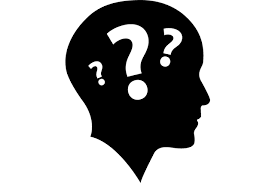 عظمة أبي مسلم الخراساني :
دبــر المنصــور للتخلص مـــن 
أبي مسلم الخراساني ؛ حيث أرسل إليــــه ليقــابلــه فــحضر أبـومسلم الخـراساني فأمــر المنصور رجاله فقضوا على أبي مسلم الخراساني وقتلوه .
3 ـ مشكلة العلويين
في عهد المنصور أخذ العلويون يناوئون العباسيين وينابذونهم العداء لأنهــم خـدعوهم واستأثروا بالخلافة دونهم.
مشكلة العلويين
أ ـ حركة محمد بن عبد الله بن الحسن بن الحسن بن علي بن أبي طالب المعروف بالنفس الزكية والملقب بالمهدي : 
سير المنصور جيشاً بقيادة عيسى بن موسى ولي عهده وحميد بن قحطبة اشتبك مع أنصار النفس الزكية بالقرب من المدينة المنورة فدارت الدائرة على بني الحسن وقتل ابن قحطبة محمد النفس الزكية في رمضان عام 145 هـــــ .
مشكلة العلويين :
ب ـ حركة إبراهيم بن عبد الله بن الحسن بن الحسن بن علي بن أبي طالب : 
       أعلن إبراهيم الثورة في البصرة واستولى عليها ،  فــأرسل المنصــور إليـه جيشـاً بقيادة عيسى بن موسى الذي اشتبك مع جيش إبراهيم العلوي فانهزم العلوي وقتل في ذي القعدة عام 145 هــــــ .
أبو جعفر المنصور :
الصعوبات التي واجهت الخليفة أبا جعفر المنصور:
4 ــ حركة الراوندية.
5ــ حركة سنباذ.
6 ــ حركة أستاذ سيس.
النظام الإداري للدولة العباسية في عهد أبي جعفر المنصور
1 ـ الوالي : 
        كان بكل ولاية وال يعين من قبل الخليفة فـأبي مسلـم الخـراسانـي كـان والياً علـى إقليم خراسان .
2ــ الوزيـــر : 
     كان من أعوان الخليفة العباسي الوزير 
فكان أول من لقب به في عصر بني العباس 
أبي سلمة الخلال الذي لقب بوزير آل محمد.
3ــ الحاجب : 
     كان الحاجب من كبار موظفي الدولة العباسية فكان لا يمثل أحد بين يدي الخليفة إلا بإذنه .
 4ــ الكاتب  : 
   كان هو الذي يتولى مخاطبة من بعد عن عاصمة الخلافة .
5 ـ صاحب الشرطة : 
     هو المحافظ على الأمن في البلاد وكان يتم اختياره من بين الأمناء الأشداء .
  6 ـ القاضي :
     كان ينظر في قضايا مدينة المنصور وحدها فلما أنشيء منصب قاضي القضاة أصبح له الإشراف على قضاء جميع المدن .
7ـ الجيش :
كان الجيش في عصر المنصور يتكون من عنصرين هما الفارسي والعربي ، وكان قادة الجيش من الفريقيـن بعضهــم مــن العـــــرب وبعضهم من الفرس .
حاضرة الخلافة العباسية
أسس الخليفة أبو جعفر المنصور مدينة بغداد في موقع يجمع بين الماء والزروع ، فأمر المنصور باختيار مجموعة من ذوي العقــل والعلـم والمعرفة بالهندسة ليتولوا تخطيط المدينة وبدأ المنصور في تشييدها  عام 145هــــ .
السياسة الخارجية للخليفة أبي جعفر المنصور :
1 ــ في عصر الخليفة أبي جعفر المنصور قام الإمبراطور البيزنطي بغزو مدينة ملطية عــــام 138هـــ وهــــدموا ســـور المدينة ، ولــذا قام المنصــور بتجهيز الجيش وجعـــل علـى رأسه عمــه صـالـح بن علــي ومعه أخوه العباس بن محمــد بـن علـي وسيرهمـا علـى رأس صائفة فتمكنوا من هزيمة الروم واسترداد ملطية عام 139هـــ .
2 ـ  من الحملات التي خرجت في عصر المنصور صـائفة عام 140هــ التي تولى قيادتها الحسـن ابــن قحطبـة ، فلـما عـلــم قسـطنـطين الخامس خـرج إليهم فـلما عـلـم بـكثرة جيوش المسلمين عاد ولم يحدث قتال .
3 ـ كانــت علاقــة الدولــة العباسية في عصـر المنصــور بالدولة الأموية في الأندلس علاقــة اتسمت بالعداء حتى أن المنصور حاول إسقاط الــدولــة الأمويـة بـالأنـدلـس بـالتـخلـص مـــن 
عبد الرحمن الداخل ولكن محاولته باءت بالفشل .
أيضاً في المشرق ونتيجة لحركات التمرد ضد الدولة العباسية ، قام المنصور بإنشاء قاعدة لقواته بمدينة الري تولاها ابنه محمد المهدي ، ونجحت تلك القوات في صد غارات الديلم والأتراك بل وفي غزو طبرستان عام 141 هــ .
ولاية العهد
كان عيسى بن موسى بن محمد بن علــي العباسي ولياً لعهد المنصور طبقاً لوصية أبـي العبــاس السفــاح ولكن المنصور غير ولايـــة العهــد إلـــى ابنه محمد المهدي وبدأ المنصور في وضع خطته عام 147هـــ  بيــن التـرغيب والترهيب إلى أن اضطر عيسى بن موسى إلى التنازل عــن ولاية العهــد لمحمد المهدي فأخذ المنصور البيعة لابنه محمد المهدي ثم لعيسى بن موسى كولي عهد ثاني .
وفاة المنصور
فــي عــام 158هــــ خــرج الخليفـــة 
أبو جعفر المنصور لأداء فريضة الحج وفـــي الطريــق مرض المنصــور ثـــم توفي  في 6 ذي الحجة عام 158هـــــ .